Chapter 5
Material requirement planning (MRP)
Summarized from course „EK ABWL Produktion & Logistik“ and „KFK Production Analysis“
1
TexPoint fonts used in EMF. 
Read the TexPoint manual before you delete this box.: AAAAAAA
[Speaker Notes: during the past two decandes many industrial companies changed their inventory systems -> from reorder point systems (independent-demand system) to MRP systems (dependend-demand systems). approach was developed in early 70s
appropriate for considering complex products, assembled of various components and subassemblies
major objective: determine requirements (discrete demand for each component in each time bucket) -> used to generate infomration required for correct material purchasing or shop-floor production]
Production, Capacity and Material  Planning
Updates
Detailed Capacity Planning
Rough-Cut Capacity
Material Plan
Purchasing Plan
Master Production Schedule (MPS)
Material Requirements Planning (MRP)
End-Item Demand Estimate
Shop Floor Control
Shop Orders
Updates
2
Material Requirements Planning
What is MRP?
translate end-item requirements 
generate time-phased requirements for components & raw materials
Input
master production schedule (MPS) … planning data
inventory status records
bill of material (BOM) / product structure … master data
Output
planned order releases
purchase orders (supply lead time)
work orders (manufacturing lead time)
3
Material Requirements Planning
MRP Process
Explosion
stimulate disassembly of endproduct in its components (BOM)
returns gross requirements
Netting
adjust gross requirements for inventory
net requirement = max(0, gross requirements – inventory – scheduled receipts)
Offsetting
determine order release (lead time!)
Lotsizing: determine batch size
4
1
End-Item
2
S/A
1
6
S/A
PP
2
5
4
PP
MP
10
9
1
2
RM
13
part #
RM
2
quantity
12
4
MRP Example
Level 0
Legend:
S/A = subassembly
PP = purchased part
MP = manufactured part
RM = raw material
Level 1
Level 2
Level 3
Level 4
5
1
Telephone
11
12
121
122
112
111
Hand SetAssembly
BaseAssembly
HousingS/A
Board PackS/A
MicrophoneS/A
ReceiverS/A
1
1
1
1
1
1
HandSet Cord
RubberPad
TappingScrew
KeyPad
KeyPad Cord
UpperCover
LowerCover
TappingScrew
13
123
124
1211
1212
113
114
115
1
4
4
1
1
1
1
2
Example Telephone (BOM) Example 7-6
6
Example Telephone
MPS for phone (final product)





no on hand inventory 
MPS = gross requirements for components
7
MRP – example (part 11)
lead time = 2 weeks, initial inventory = 1200, batch size = 3000
	NR1 = max(0, 0-1600) = 0 	PIB1 = 1200 + 400 - 0 = 1600 
  	NR2 = max(0, 600-(1600+700)) = 0	
	PIB2 = 1600 + 700 – 600 = 1700
8
MRP – example (cont)
Multilevel explosion






lead time is one week for all parts
lot for lot for parts 121, 123, 1211 (produce/order net requirement)
part 12: fixed lot size of 3000
9
x1
x1
x1
x4
x4
x4
x1
x1
x1
10
Lotsizing
Basic lot sizing model: EOQ (Economic Order Quantity)
single product
ordered quantity		q
non-fluctuating demand 	D
fixed setup costs 		s
inventory holding charge	h

goal: optimize tradeoff
(average) inventory holding costs + setup costs per period
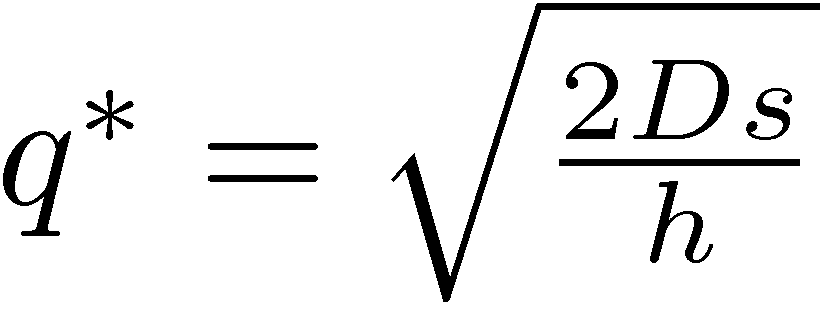 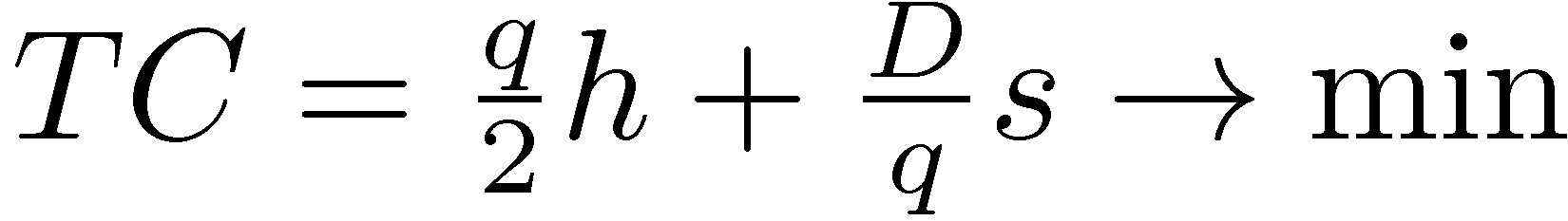 11
Inventory in the EOQ model
inventory
„sawtoothed“ inventory
maximum inventory q
Order quantity q
= max inventory
demand
demand Dslope -D
1
-D
averageinventory q/2
min inventory
ProductionLot q
ProductionLot q
ProductionLot q
time
12
Lotsizing in MRP
more difficult
multiple items
multiple levels (product structure!)

goal
find set of lots such that total costs (whole system!) will be minimized

simplest approach
use several single-level lotsizing models
solve level by level
descend through product structure diagram
common in industry
model & solve MIP
solve heuristically
13
MIP Formulation for MRP
notation
	P		number of products		(i=1..P)
	T		length of planning horizon	(t = 1..T)
 	M		number of machines/resources	(m = 1..M)

decision variables
xit	delivered quantity of item i in period t
Iit	inventory level of item i at the end of period t
Omt	overtime hours required for machine m in period t
yit	binary variable indicating if item i is produced in period t  		(=1) or not (=0)
14
MIP Formulation for MRP
Parameters

Dit	external demand of item i in period t	

G(i)	set of immediate successors of item i 		(BOM)
G-1(i)	set of immediate predeccessors of item i
cij	quantity of item i required to produce item j

CSi	setup cost for item i
CHi	holding cost for one unit of item i
COm	overtime cost of resource m

ami	capacity needed on resource m for one unit of item i
bmi	capacity needed on resource m for the setup process of item i
Lmt	available capacity of resource m in period t

M	large number, but as small as possible (e.g. sum of demands)
15
MIP Formulation for MRP
objective function
minimize costs (setup + inventory + overtime)



constraints
inventory balance
link to binary indicator (big M) -> setup costs
capacity
non-negativity
binary                       			yit {0, 1}
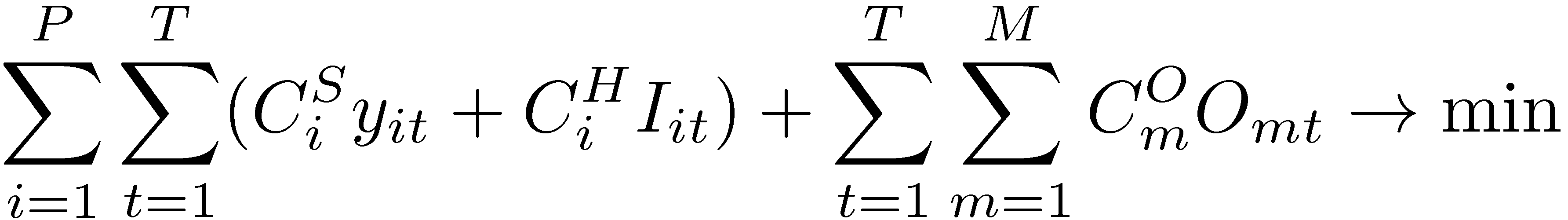 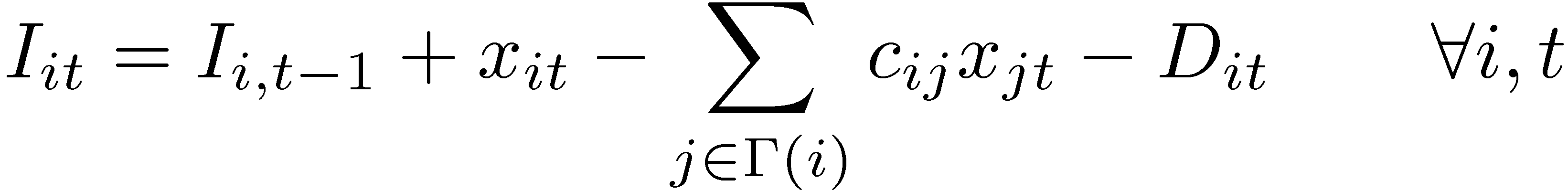 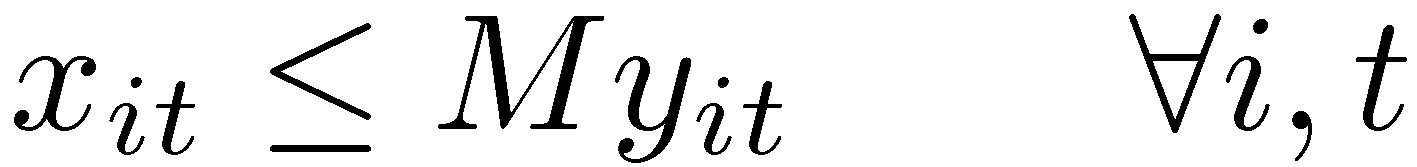 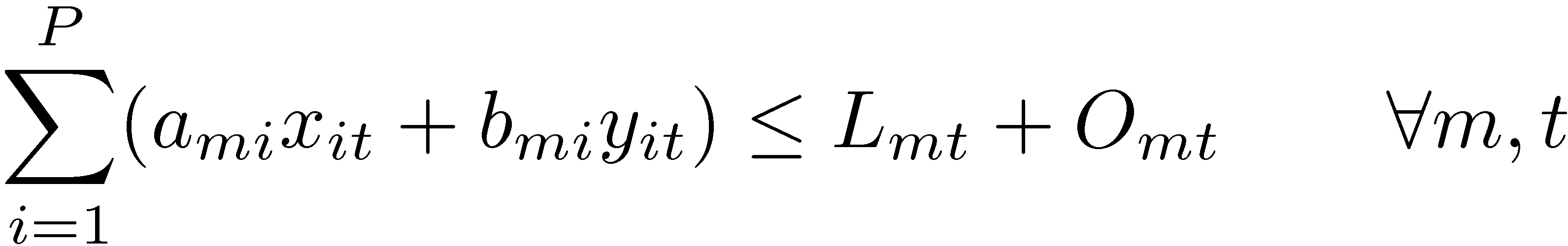 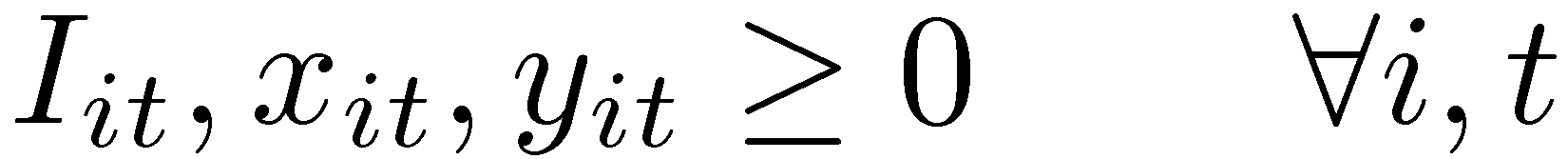 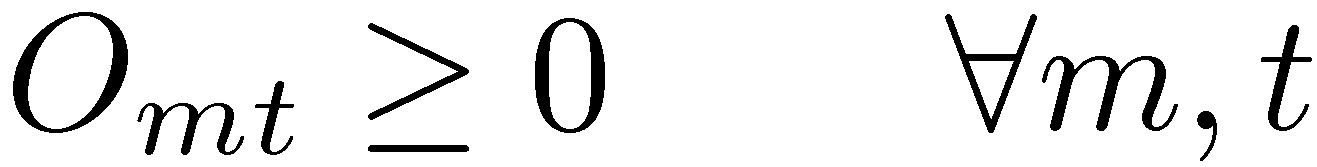 16
040899 > Production Analysis > SS2011 > Dr. Verena Schmid
Example MIP
3 Products,  4 periods, 1 machine
P = 3	T = 4		M = 1
successors  			G (1) = {3}, G(2) = {1,3} G(3) = {}
production coefficients	c21 = 1 	c23 =2 	c13=1
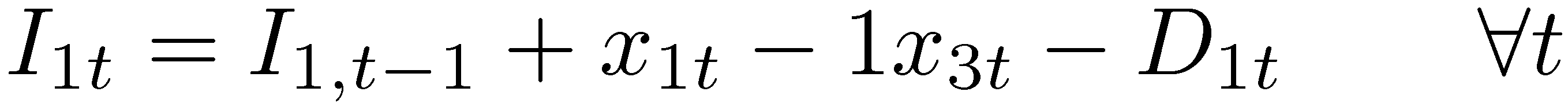 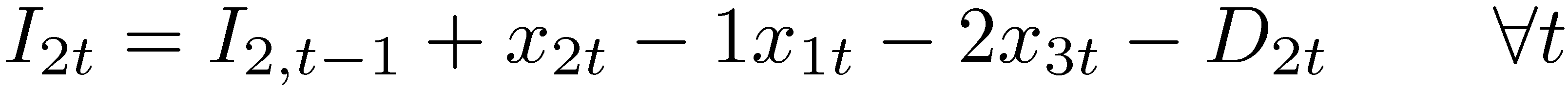 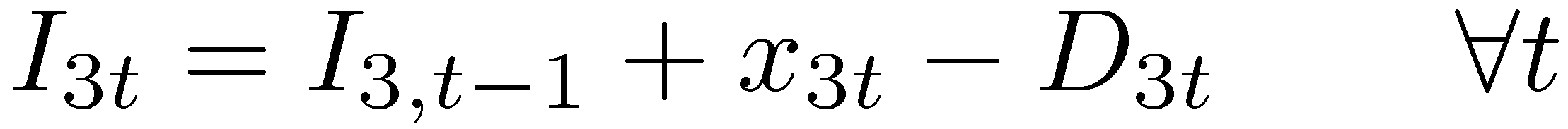 17
040899 > Production Analysis > SS2011 > Dr. Verena Schmid